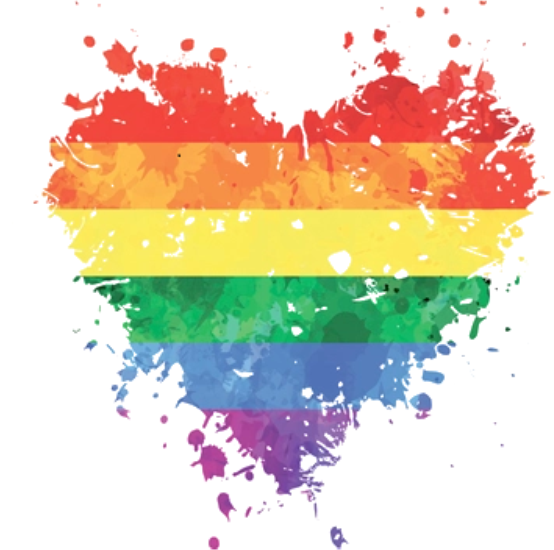 Homosexuality
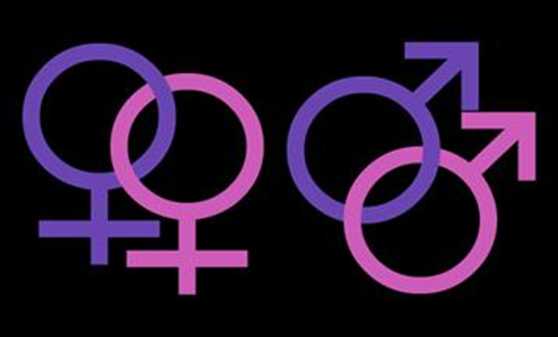 What is truth?
Truth
Standard
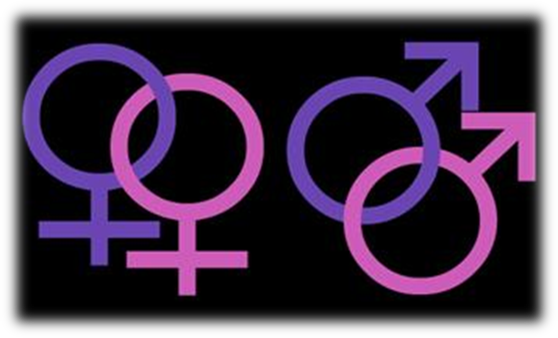 Who defines fashion?
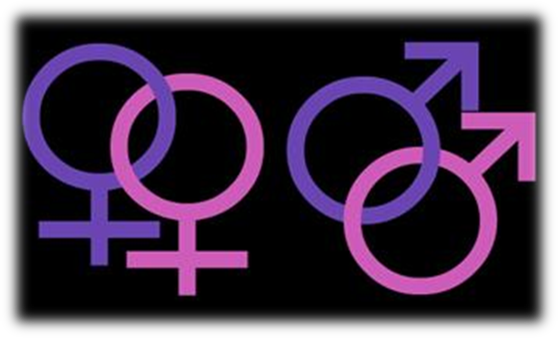 Without a source, truth may be hard to define
How do you solve these ethical dilemmas?
Quran & Sunnah
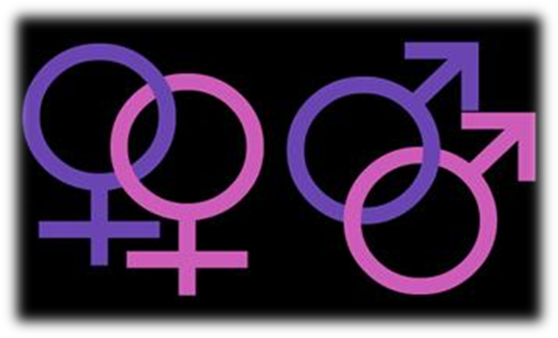 What does it take to be a Muslim?
Submission to the source of truth from Allah (SWT)
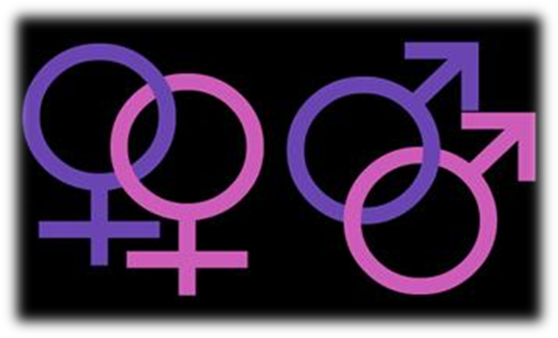 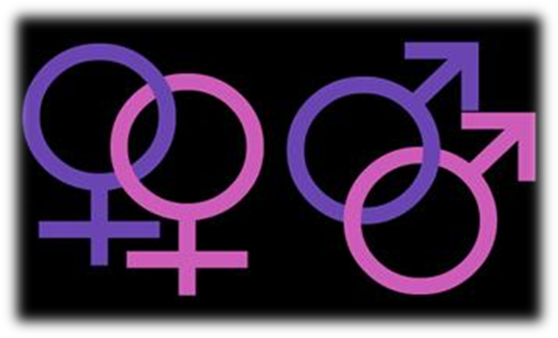 Do you like boys?
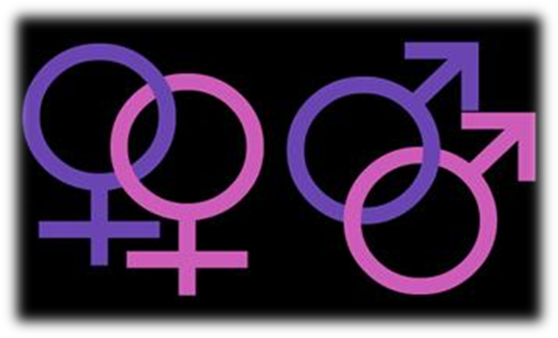 Homosexual
Gay
Lesbian
LGBT
Gay Pride
Same Sex Marriage
Transgender
Transvestite
Bisexual
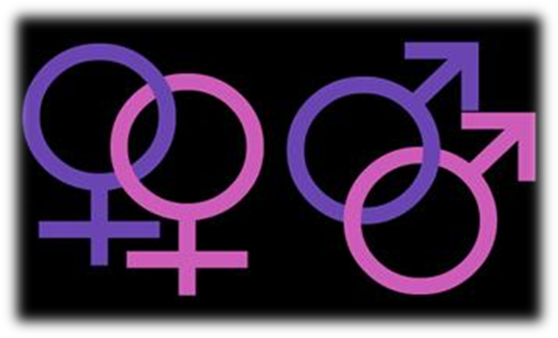 It is only in the latter part of the 20th century that the world witnessed homosexuality as an ‘alternative lifestyle’ or ‘different strokes for different people’.
Does homosexuality make sense?
Natural law
Having children
Denying a mother or father to a child
Definition of marriage
AIDS
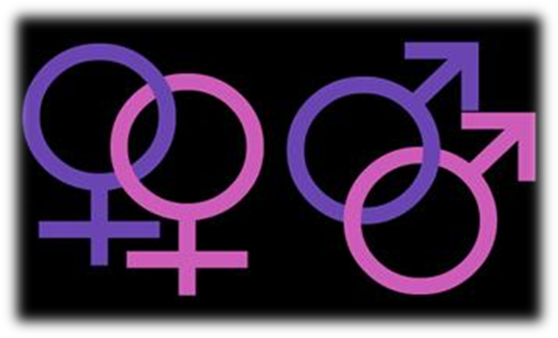 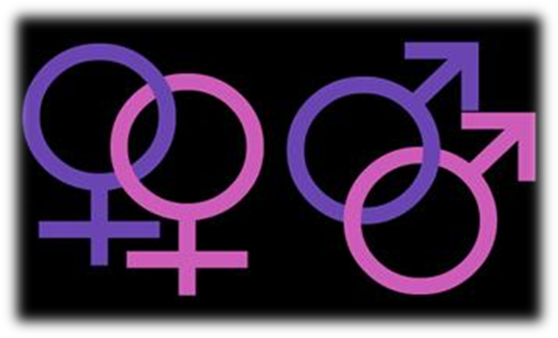 What is Islam’s perspective?
كَذَّبَتْ قَوْمُ لُوطٍ الْمُرْسَلِينَ
The people of Lut rejected the messengers.
إِذْ قَالَ لَهُمْ أَخُوهُمْ لُوطٌ أَلَا تَتَّقُونَ
When their brother Lut said to them, 
“Do you not fear Allah?”
Surah Ash Shura, Verse 160-161
What is Islam’s perspective?
The Sahaba (RA) unanimously agreed on the execution of homosexuals, but differed on how to execute it
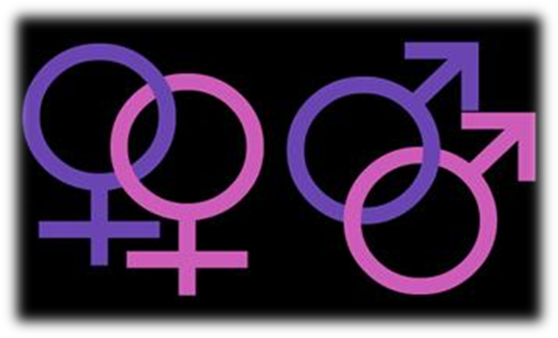 What if the gays can’t help it?
Potential for any deviant behavior doesn’t mean it should be carried out
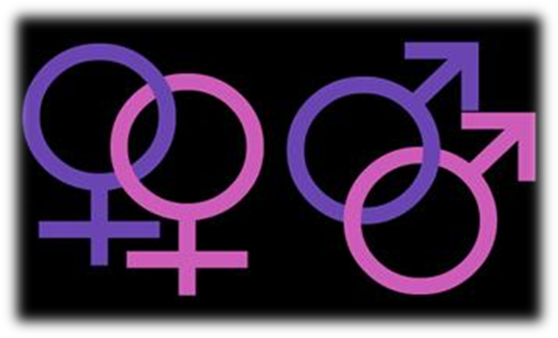 What if a person is born with homosexual genes?
Massive study finds no single genetic cause of same-sex sexual behavior. Analysis of half a million people suggests genetics may have a limited contribution to sexual orientation.
“It’s the end of the ‘gay gene’,” says Eric Vilain, a geneticist at Children’s National Health System in Washington, D.C.
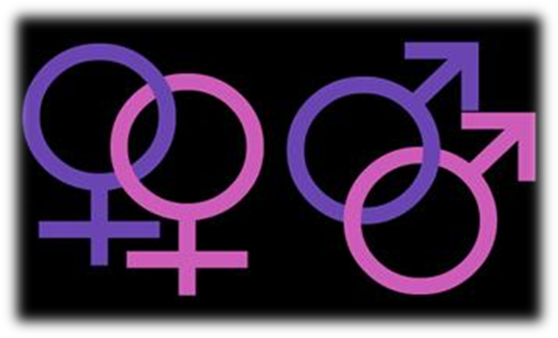 [Speaker Notes: https://www.scientificamerican.com/article/massive-study-finds-no-single-genetic-cause-of-same-sex-sexual-behavior/]
They are old enough to make their own decisions
“Consenting Adults” need Allah’s (SWT) consent in all matters.

Being adults doesn’t absolve one of His Supremacy.
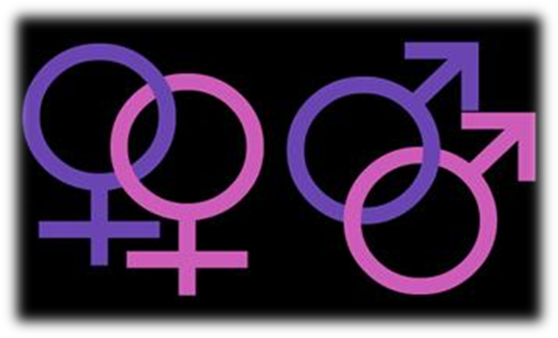 Live and let live!
إِلَّا الَّذِينَ آمَنُوا وَعَمِلُوا الصَّالِحَاتِ وَتَوَاصَوْا بِالْحَقِّ وَتَوَاصَوْا بِالصَّبْرِ
Except those who believed and did righteous deeds, and exhorted each other to follow truth, and exhorted each other to observe patience.
                                                                       Surah Al Asr, Verse 3
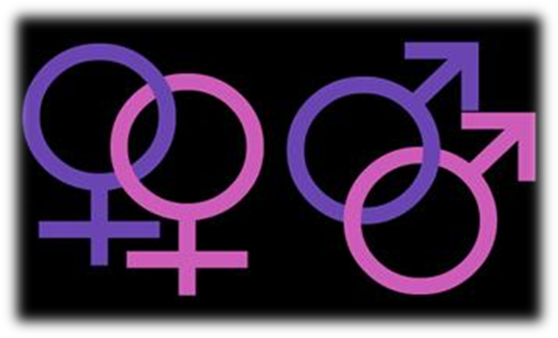 Should I hate them?
Hate the act, not the one who is doing it
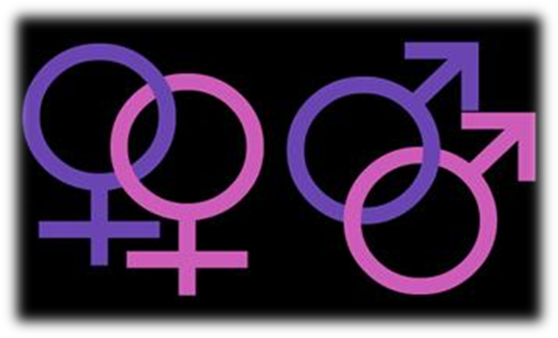 What role do I play?
Help them!
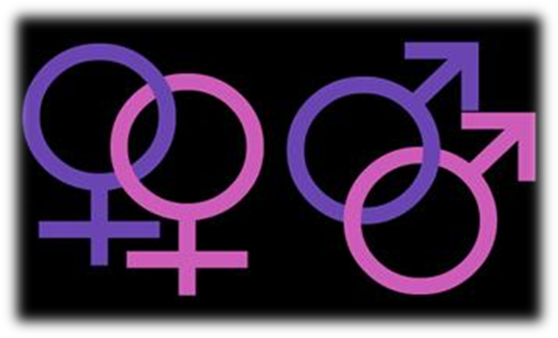 What if I am attracted to another woman?
Don’t act upon it!
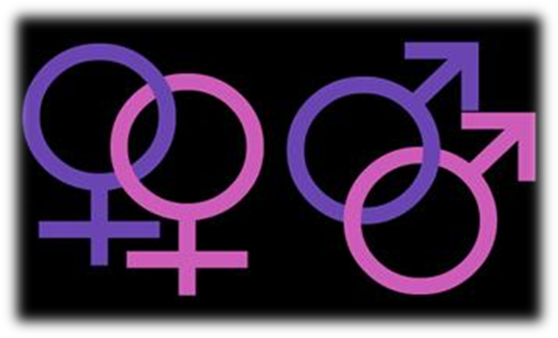